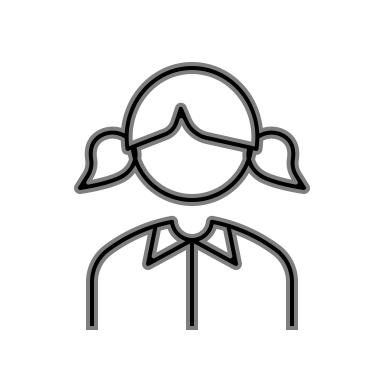 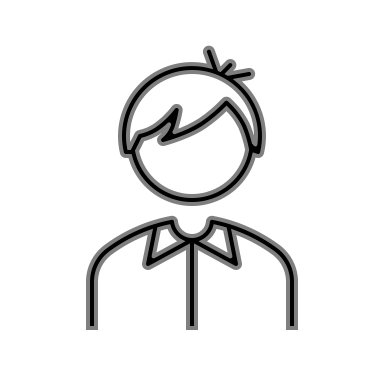 Schülerinnen 
und Schüler
Material:
FAQ
Anleitungen
Videos
Schulungen
- Medientutoren
- SCHILFS
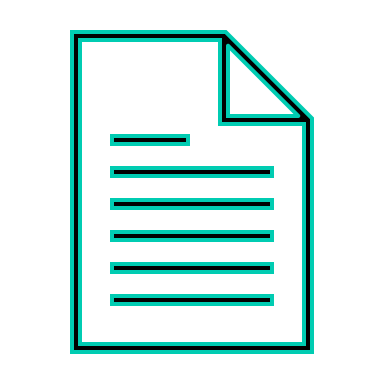 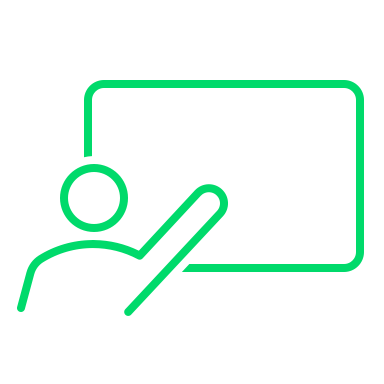 Ansprechpartner
- Support-E-Mail
- Mediensprechstunde
- Messenger Kanal
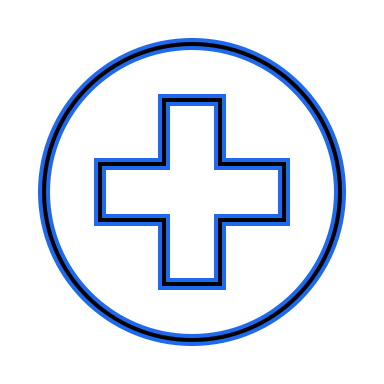 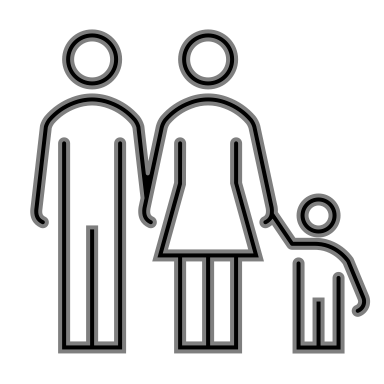 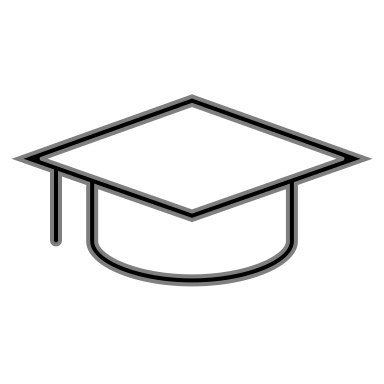 Erziehungsberechtigte
Lehrkräfte